ЮМ И
Презентация 
урока русского языка
4 класс
Учитель начальных классов
МОУ – Лицея №2 г.Саратова
Попова Надежда Дмитриевна
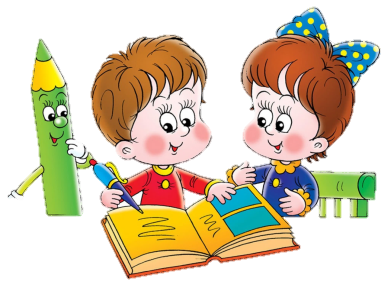 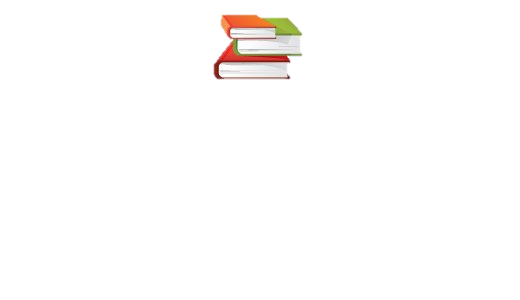 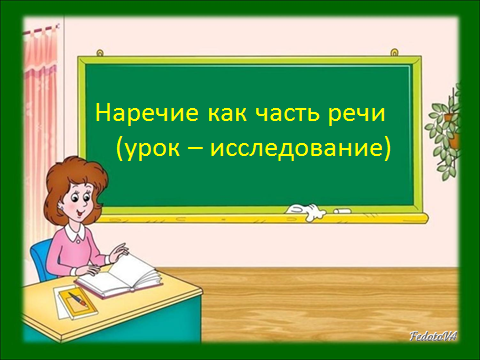 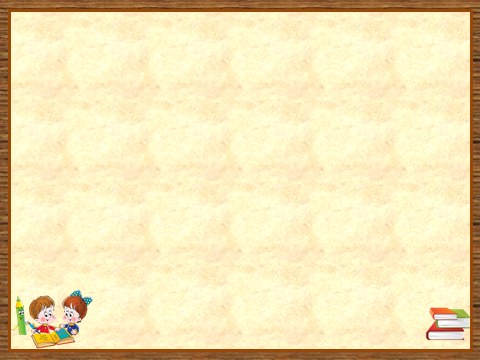 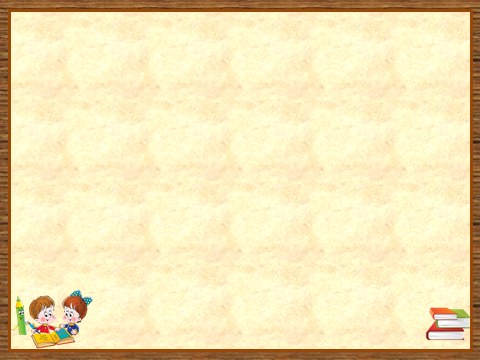 Цели урока:
Создать  условия для усвоения детьми новых знаний по данной теме. Познакомить с наречиями, их основными признаками – неизменяемостью и примыканием к другим частям речи; выяснить роль наречий в предложении.
  Развивать орфографическую зоркость, самоконтроль, интерес к предмету и позитивное отношение к изучению русского языка , умение правильно употреблять и писать наречия, работать в паре,
Формировать мотивации к обучению и целенаправленной познавательной деятельности.
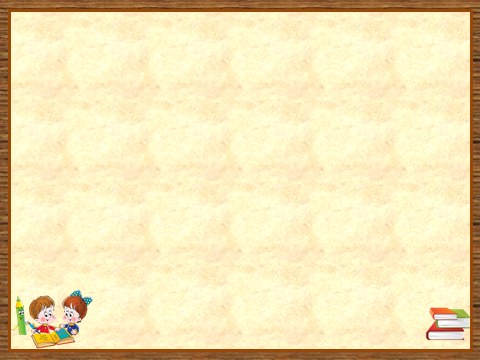 Организационный момент.
Прозвенел звонок для нас. 
Все зашли спокойно в класс. 
Встали все у парт красиво, 
Поздоровались учтиво. 
Тихо сели, спинки прямо. 
Вижу, класс наш хоть куда. 
Мы начнём урок, друзья.
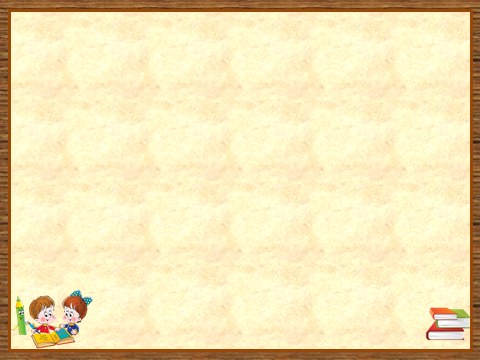 Св..ркать, г..л..рея, издал..ка. с..ребр..ный, р..внина, медл..н.. , р..шать, н..прав..,  н..нас..ный, в..зде, вежл..вый, езд..ть, агр..ном, вс.гда, ..рех, к..л..ктивный,  г..реть, вч..ра.
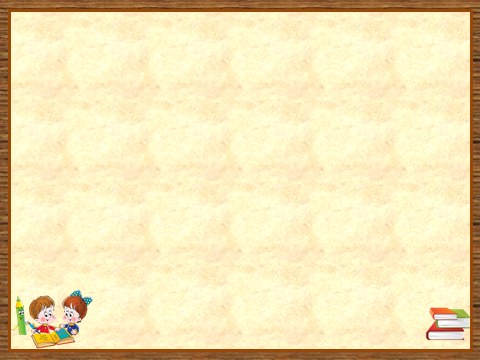 Существительное   Прилагательное           Глагол
галерея
равнина
агроном
орех
серебряный
ненастный
вежливый
коллективный
сверкать
решать
ездить
гореть
издалека
медленно
направо
везде
всегда
вчера
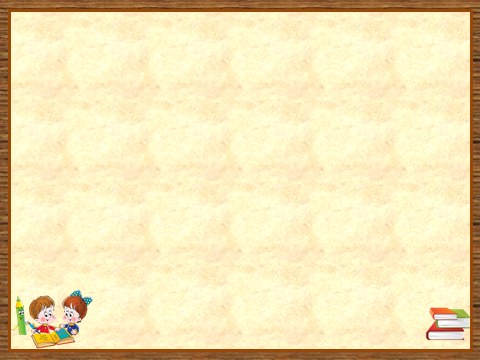 Проспрягать глагол и наречие:  решать медленно
Ед.ч.:                                            
1л. решаю медленно 
2л.решаешь медленно 
3л решает медленно

Мн.ч. 
1л решаем медленно 
2л. Решаете медленно
3 л. Решают медленно
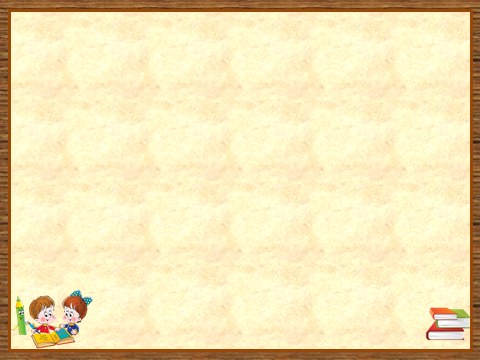 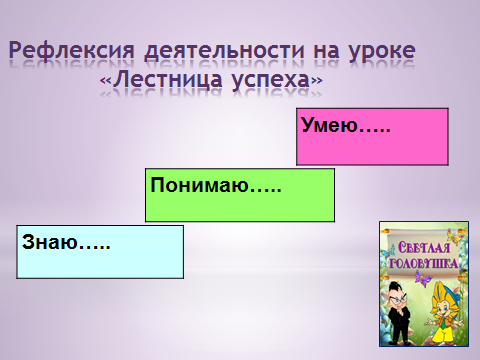 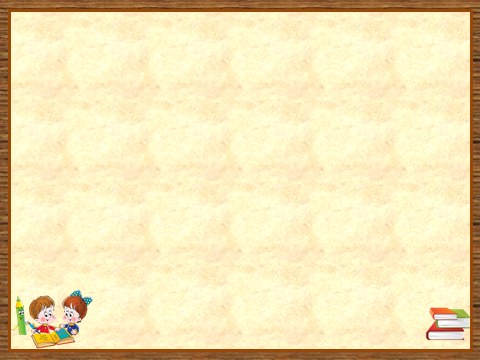 Спасибо за урок!